Bienvenue!
Bienvenidos!
Welcome!
Webinar-Reihe: Interkulturelle Sensibilisierungin der Beratung
Witamy!
Bine ati venit!
5. Webinar
Ich sehe was, was du nicht siehst!
Prof. Dr. Türkan Ayan (Projektleitung)
Lucia Mihali (Wissenschaftliche Mitarbeiterin)
Webinarreihe – Worum geht es?
Einheit 5
Bildquelle: Dajana Jost
„The nine dot problem“
Aufgabe:

Verbinden  Sie die neun Punkte 
mit genau vier gerade Linien und ohne den Stift vom Papier zu heben.

Lösung/Beobachtung: 
Die Herausforderung besteht darin, die imaginären Grenzen zu überschreiten, die durch die Punkte entstehen.
Start
Fokus auf Ressourcen
Problem(e)
Ressourcen
!!!!
Problem-lösung
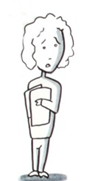 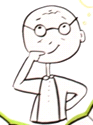 Ressourcen ????
Berater/in
Kunde/in
Bildquelle: Halamoda, 2015
Phasen des Migrationsprozesses
Vorbereitungsphase: Versuch, Verlust und Gewinn einzuschätzen
Anfangszeit – Überkompensation: Fokus auf Anpassung und „Überleben“, Stress wird nicht bewusst wahrgenommen
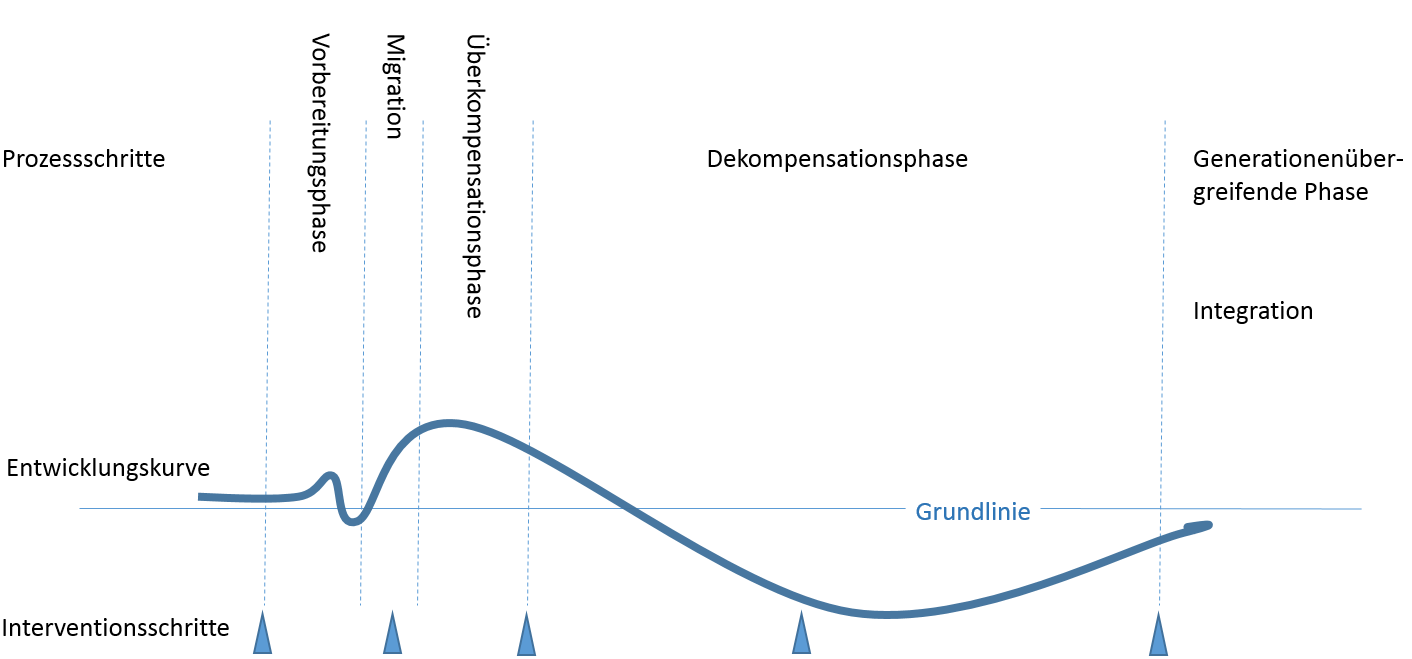 Migrationsakt: Erleben variiert stark, je nach Migrationsgrund
Dekompensation - Aufarbeitungsphase: 
Ggf. innere Konflikte, Unstimmigkeiten zw. Erwartungen und Realität, hoch empfundene Belastung aufgrund von erforderlichen Anpassungen
Resignation, Selbstwertverlust, Motivationseinbruch, Depressionen u. ä. sind möglich.
Quelle: vgl. Hegemann & Oestereich, 2009, S. 50.
Migration als Einbruch…
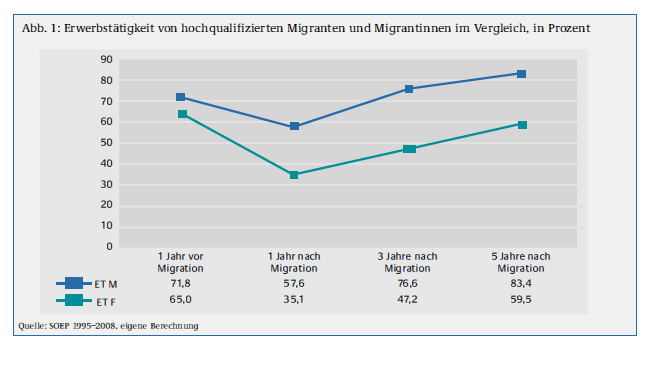 Quelle: Jungwirth, 2012, S. 9.
Qualifikationsgerechte Beschäftigung
Studie aus 2014: 
Jeder siebte Beschäftigte mit Migrationshintergrund arbeitet unter seinem Qualifikationsniveau.
Lose-lose-Situation
Quelle: Vogler-Ludwig, Düll & Kriechel, 2014
Beratung als Schlüssel
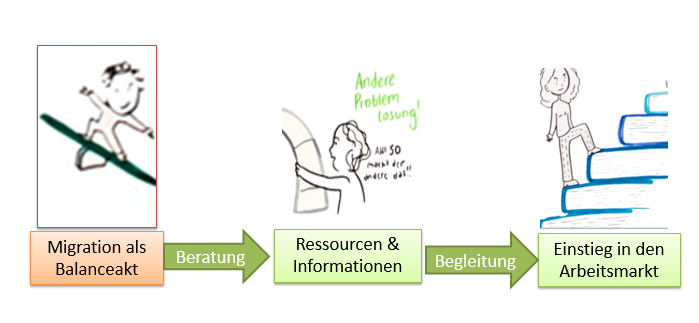 Bildquelle: Halamoda, 2015
„Der Einzelne und seine Stärken“aus Sicht der BA
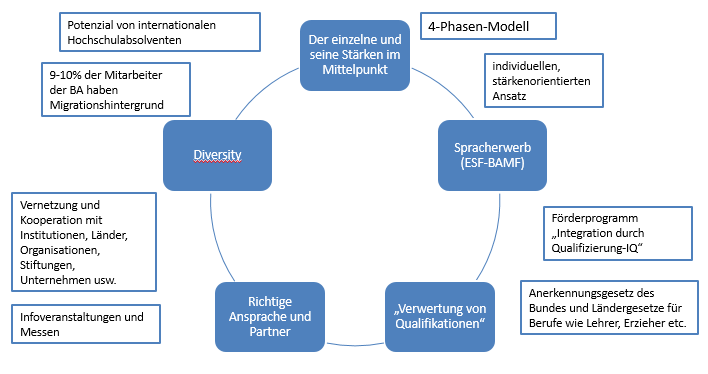 Quelle: van der Cammen, 2013
Ressourcen ermitteln mit 4PM
Diskussion Plenum: Welche Methoden und Techniken können bei der Ermittlung von Ressourcen hilfreich sein?
Quelle: BA-Intranet
Methoden und Techniken
Quelle: BA-Intranet
Vorhandene Tools der Potentialanalyse
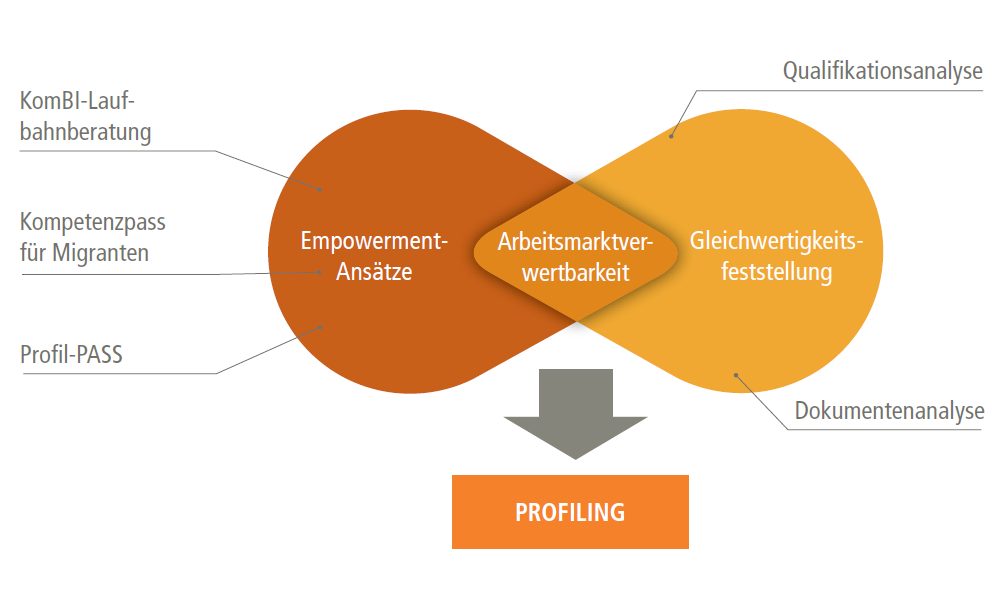 Quelle: Bertelsmann Stiftung, 2015, S. 25
Neues Tool - Kompetenzkarten
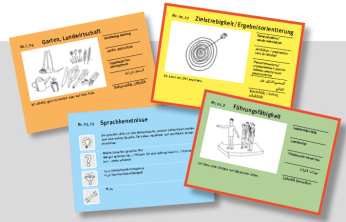 Hintergrund: 
keine einheitliche Instrumente für die Potenzialerfassung von Migranten
Vorhandene Tools sind oft zu sprachlastig und komplex
Lösung: Kompetenzkarten
entwickelt durch die Bertelsmann Stiftung und die Träger der MBE-Beratung
Quelle: Bertelsmann Stiftung, 2016 S. 1
Bildquelle: ebd.
Kompetenzkarten
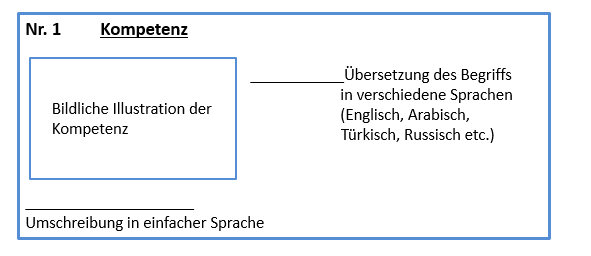 Rückseite der Kompetenzkarte enthält:
 - detaillierte Erläuterung der Kompetenz
 - Fragen zur Kompetenz
 - Hinweise auf Vertiefungen bzw. Parallelen 
 - Hinweis zu weiterführenden Materialien
Quelle: vgl. Bertelsmann Stiftung, 2016, S.2
Kompetenzkarten
Nutzung der Kompetenzkarten:

Gesprächseinstieg
Vollständige Kompetenzfeststellung
Zeitversetzte Nutzung
Profiling-Karten
Quelle: Bertelsmann Stiftung, 2016, S. 2
Die häufigsten Themen der Beratungaus Sicht der Berater
Arbeitssuche und Vermittlung (51,4%), Unterstützung bei der Bewerbung (5,6%)…
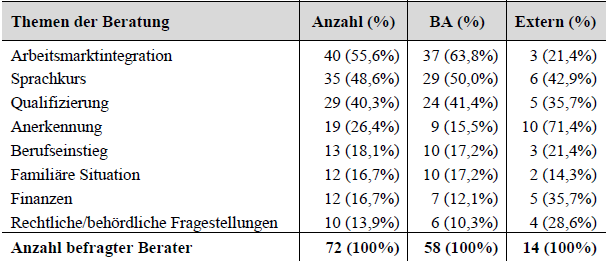 Sprach- und Integrationskurse
Quelle: Müller & Ayan, 2014, S. 49
Berater meinen…
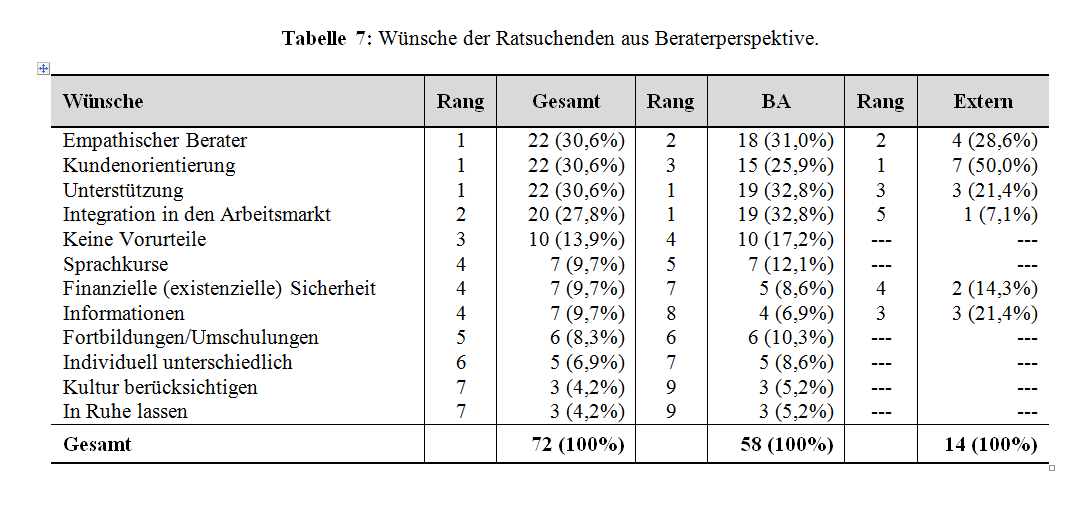 Quelle: Müller & Ayan, 2014, S. 50
Wie schätzen Berater die Wissens-bedarfe der Migraten ein?
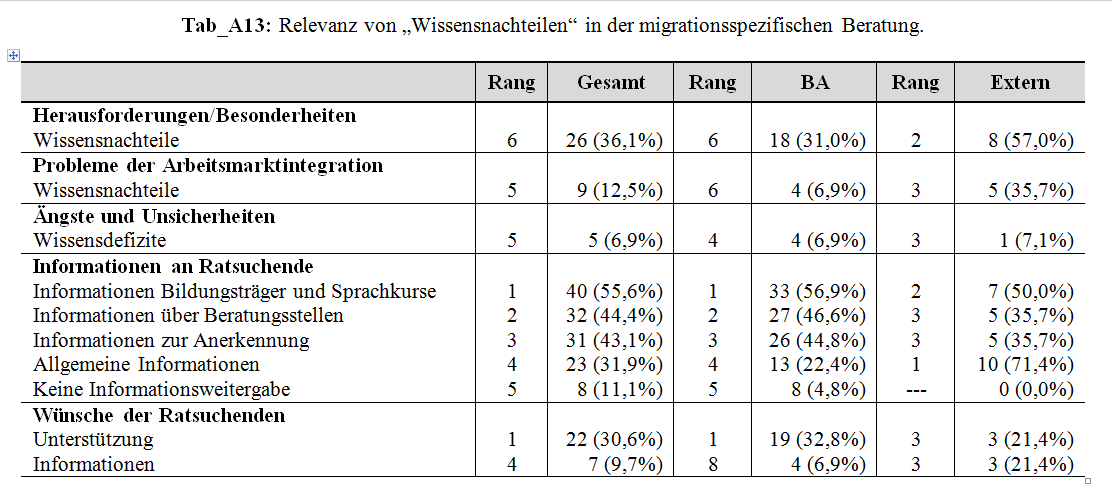 Quelle: Müller & Ayan, 2014, S. 82
Sicht der Ratsuchenden
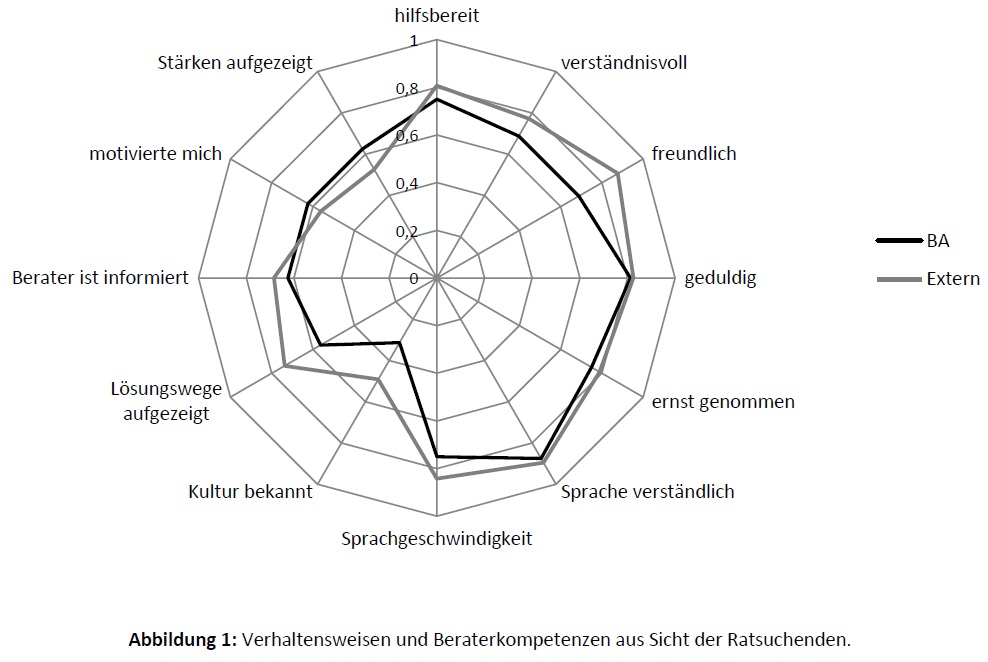 Quelle: Müller & Ayan, 2015, S.  50
Ich weiß nicht, was ich weiß…
„…wenn ich frage nicht, niemand antwortet, wenn ich stelle Fragen, dann ja, dann antworten sie. Aber ich muss wissen, worüber kann ich fragen?“ 
(Quelle: Mihali, Müller & Ayan, 2012)
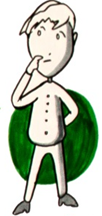 Ratsuchende wünschen sich mehr Informationen von den Beratern.
Berater projizieren den eigenen Arbeitsauftrag auf die Ratsuchenden.
Berater unterschätzen den Wunsch nach Informationsweitergabe.
Bildquelle: Halamoda, 2015
Evaluation
Bitte Fragebogen ausfüllen:

https://www.soscisurvey.de/hdba_webinar/?q=Evaluation_5
Passwort: WiK2016


Vielen Dank für Ihre Aufmerksamkeit 
und Ihre Unterstützung!
Quellen
Bundesagentur für Arbeit. Das 4-Phasen-Modell. Zugriff am 12.02.2016 unter:
https://www.baintranet.de (Internes Dokument)
Bundesagentur für Arbeit. Wissensnuggets. Methoden und Techniken. Zugriff am 12.02.2016 unter: https://www.baintranet.de (Internes Dokument)
Bertelsmann Stiftung (2016). Potenziale erkennen – Kompetenzen sichtbar machen. Chancen für Menschen mit Migrationshintergrund. Zugriff am 07.04.2017 unter: https://www.bertelsmann-stiftung.de/fileadmin/files/BSt/Publikationen/GrauePublikationen/LL_WfA_GP_Potenziale_erkennen_2016.pdf
Döring, O., Müller, B. & Neumann, F. (2015). Potentiale erkennen  - Kompetenzen sichtbar machen. Chancen für Menschen mit Migrationshintergrund. Bertelsmann Stiftung. 
Halamoda, S. (18.06.2015). Graphic recording. Zeichnungen erstelle und freigegeben für die Projekte des Wettbewerbs „Aufstieg durch Bildung“.   
Hegemann, T. & Oestereich, C. (2009). Einführung in die interkulturelle systemische Beratung und Therapie. Heidelberg: Carl-Auer Verlag. 
Jungwirth, I. (2012). Eine Frage des Geschlechts  -  Arbeitsmarktintegration hochqualifizierter Migrantinnen. Arbeitsmarktintegration hochqualifizierter Migrantinnen. BMBF. S. 8-13.
Kohn, K.-H. (2011). Migrationsspezifische beschäftigungsorientierte Beratung - spezifische Themen, spezifische Bedarfe. KUMULUS-PLUS: Berlin
Quelle: Müller & Ayan, 2014, S. 82
Quellen
Mihali, L., Müller, E. M. & Ayan, T. (2012). Erwerbsverläufe von Migrantinnen im Sozial- und Gesundheitswesen. Welche Implikationen ergeben sich für eine migrationsspezifische Beratung? BIOS - Zeitschrift für Biographieforschung, Oral History und Lebensverlaufsanalysen, 25 (2), S. 228–242.
Müller, E. M. & Ayan, T. (2014). Beratung von Migrantinnen und Migranten: Herausforderungen, Unterstützungsbedarfe, kulturelle Begegnungen - Eine explorative Analyse der Sichtweisen von Beratern und Ratsuchenden. Köln: Kölner Wissenschaftsverlag. 
Müller, E. M. & Ayan, T. (2015). Empathie, Sprache und Beraterkompetenz als Einflussfaktoren auf Zufriedenheit in der Anerkennungsberatung – Eine Befragung von Ratsuchenden in Deutschland. Migration und Soziale Arbeit, 2/2015, S.170-177. 
Van der Cammen, M. (2013). Der Einzelne und seine Stärken. In: Bundesagentur für Arbeit, ZAV (Hrsg.). Vom Kommen und Bleiben. Berichte und Thesen zur qualifizierten Zuwanderung nach Deutschland. 40-45. Bonn. 
Vogler-Ludwig, K. & Düll, N. & Kriechel, B. (2014). Arbeitsmarkt 2030 – Die Bedeutung der Zuwanderung für Beschäftigung und Wachstum. Bielefeld: Bertelsmann Verlag.